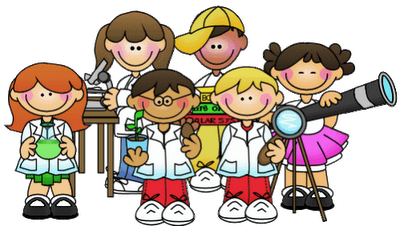 علـــــــــــــــــــــــــــوم
الوحدة الثالثة     الأرض ومواردها
1
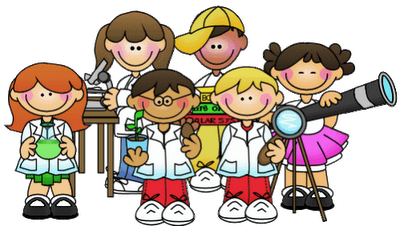 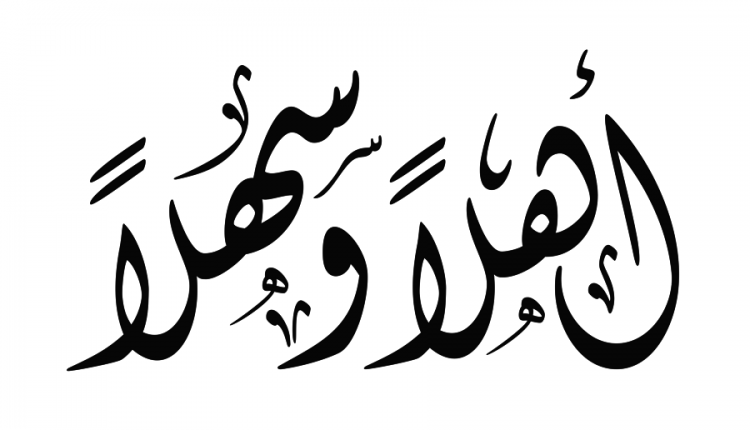 2
علـــــــــــــــوم
الصف
الثالث الابتدائي
الدرس الثاني
 
الأحافير والوقود الأحفوري
3
الفصل الدراسي الثاني
الفصل السادس
موارد الأرض
4
صفحة الكتاب 166
النشيد الوطني
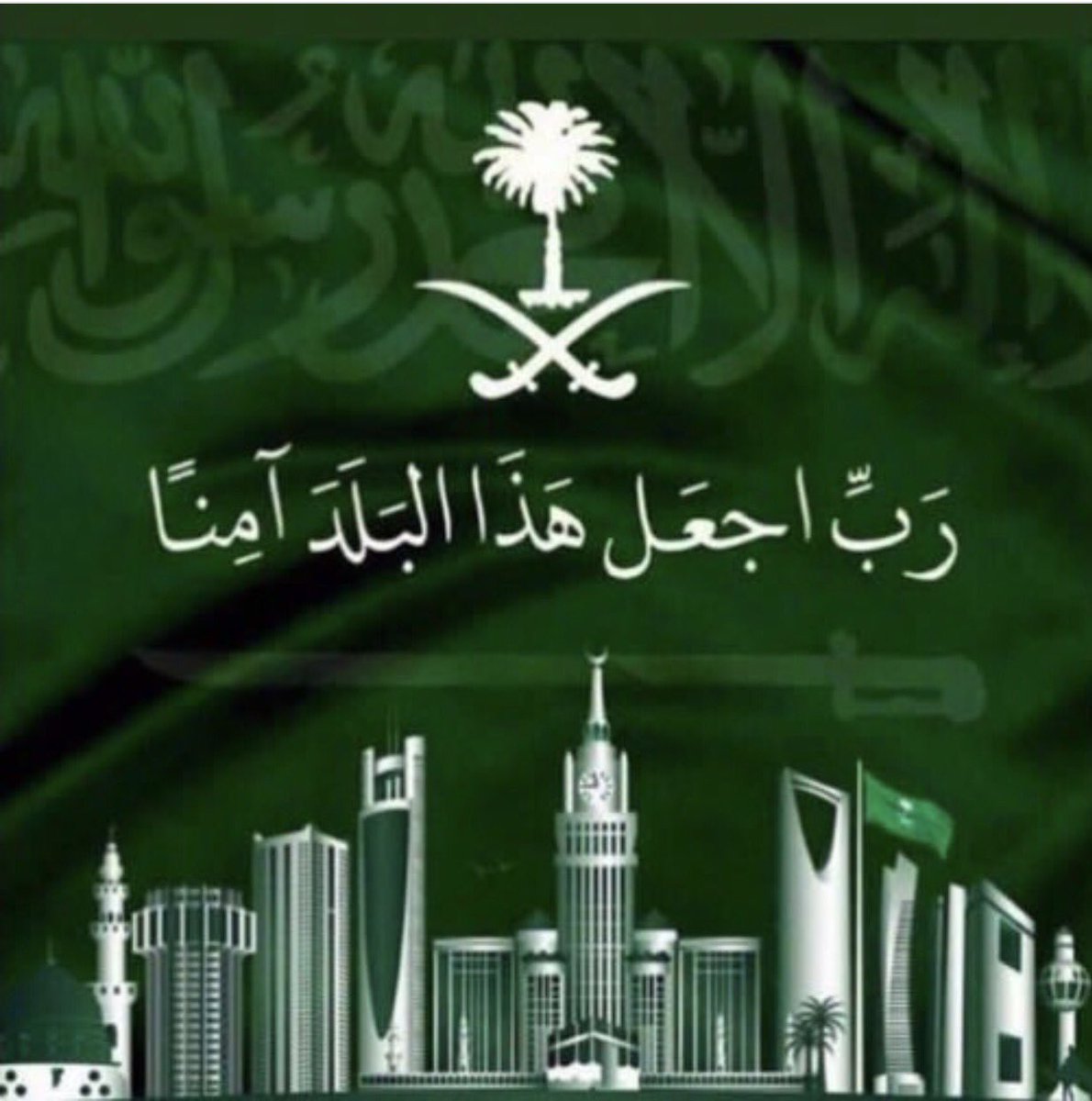 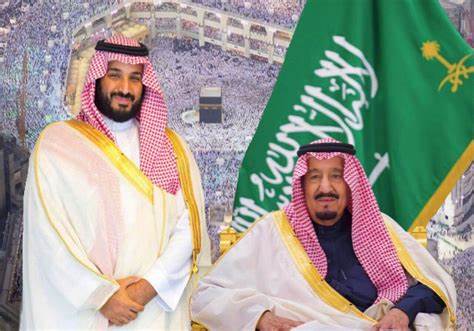 قوانين التعلم عن بعد
1
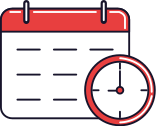 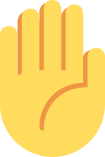 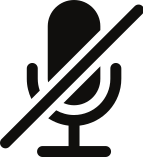 2
اغلاق المايك
الالتزام بوقت الحصة
رفع اليد للمشاركة
3
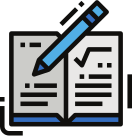 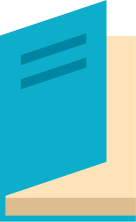 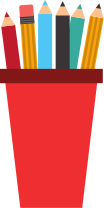 تجهيز أدواتك المدرسية
تسليم الواجب والمهمة الأدائية
تجهيز كتابك المدرسي
4
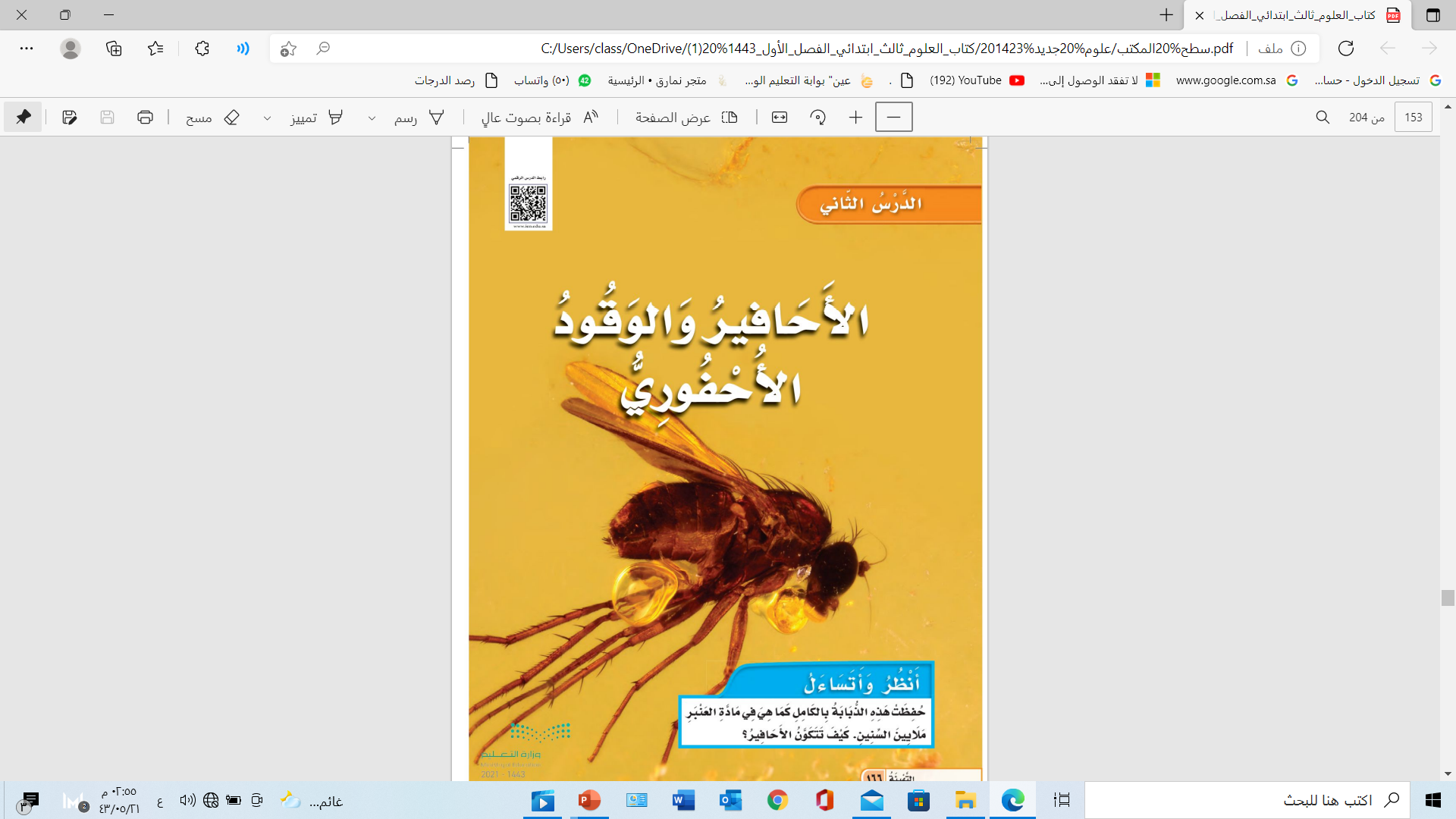 1
2
3
4
صفحة الكتاب 166
M
الأحافير والوقود الأحفوري
توصل الى أهداف الدرس باستخدام استراتيجية التصفح السريع
T
يتوقع من التلميذ في نهاية الدرس :
W
أن يصف كيف تتكون الأحافير
أن يتعرف على طرق حفظ الأحافير
T
أ ن يذكر أمثلة الوقود الأحفوري و مصادر الطاقة الأخرى .
F
صفحة الكتاب 166
M
جدول التعلم
T
كيف أعرف أكثر
ماذا تعلمت
ماذا أريد أن أعرف
ماذا أعرف
W
T
F
M
الأحافير والوقود الأحفوري
مفردات الفكرة العامة
T
الأحفورة
الوقود
موارد متجددة
W
T
موارد غير متجددة
الطاقة الشمسية
F
صفحة الكتاب 168
الأحافير والوقود الأحفوري
1
الأحفورة
بقايا أو أثار مخلوقات حية عاشت في الماضي البعيد .
2
ماهي الطبعات
3
تترك المخلوقات الحية من الماضي آثارا أو طبعات في مواد لينه مثل الطين  و مع مرور الزمن تتصلب و تصبح صخورا تحفظ في داخلها هذه الطبعات
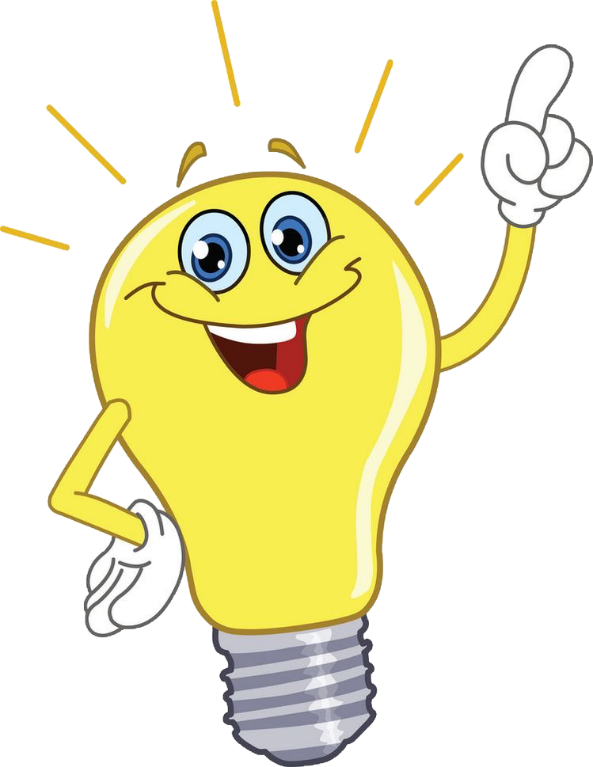 4
صفحة الكتاب 168
الأحافير والوقود الأحفوري
1
2
3
4
صفحة الكتاب 170
الأحافير والوقود الأحفوري
1
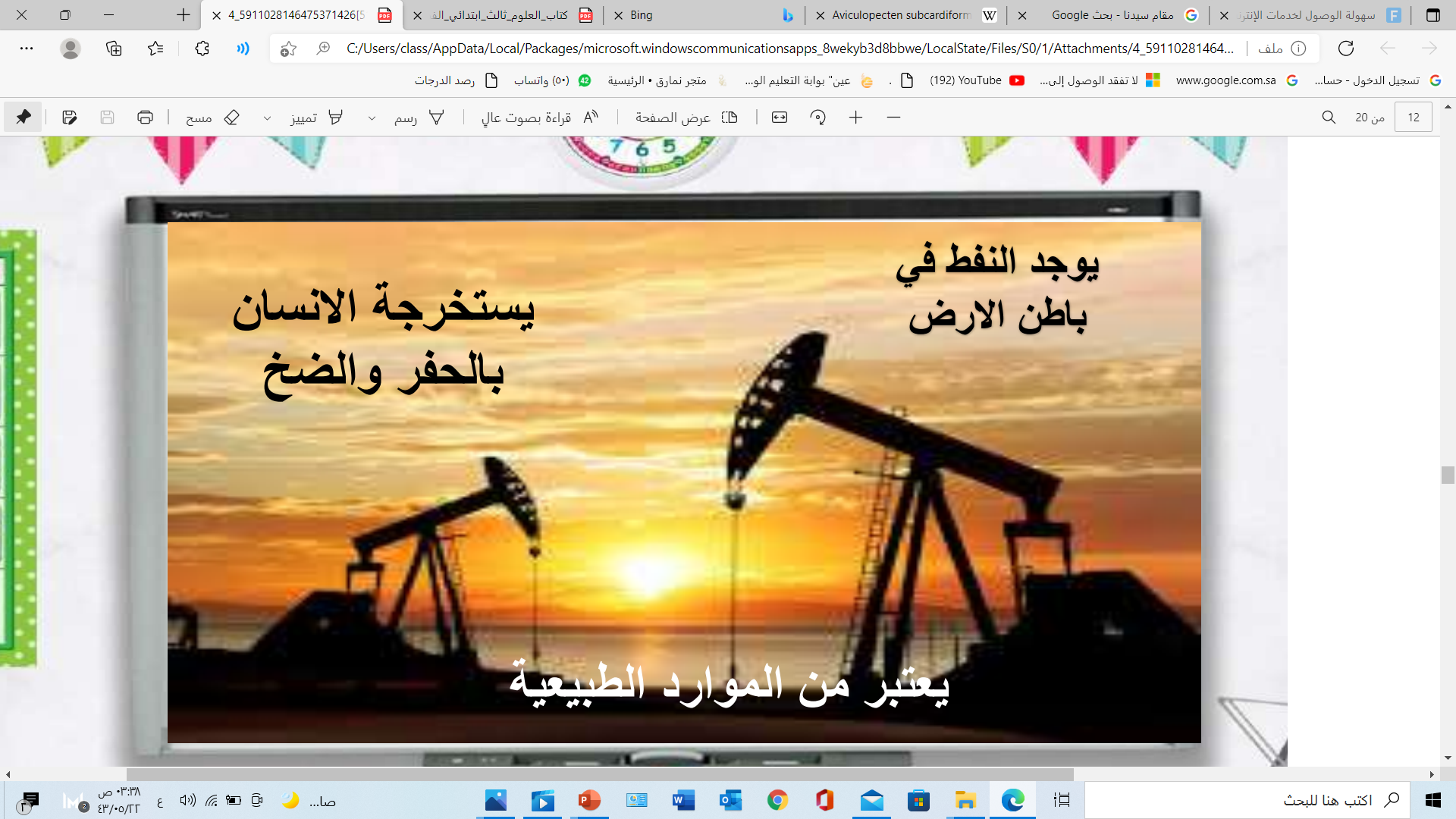 2
3
4
صفحة الكتاب 170
الأحافير والوقود الأحفوري
مثل الغاز
ما الوقود الأحفوري ؟
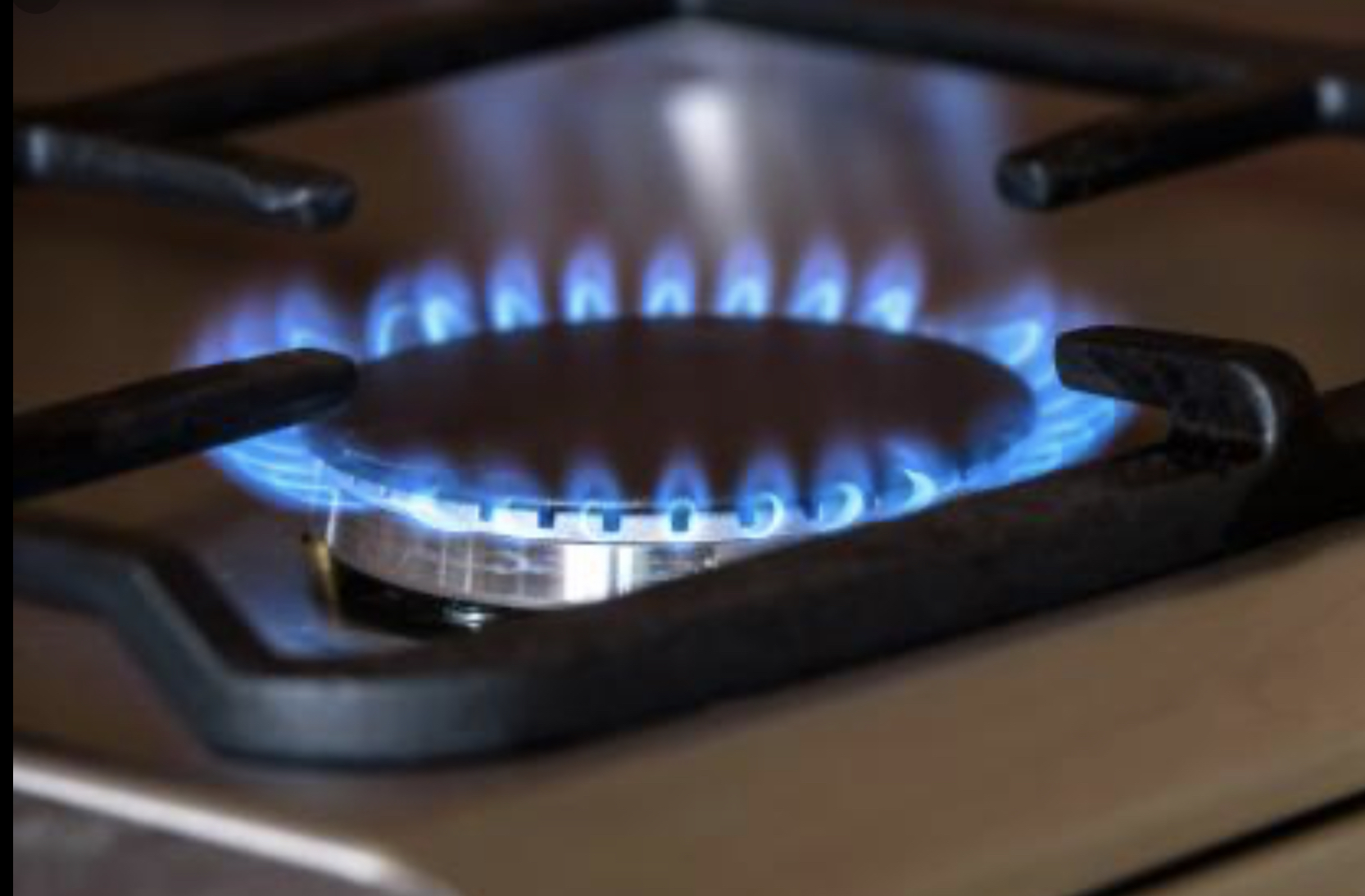 هو مادة يتم حرقها للحصول على الطاقة لأغراض التدفئة وتسيير السيارات والطائرات وتوليد الكهرباء .
مثل الفحم الحجري
مثل النفط
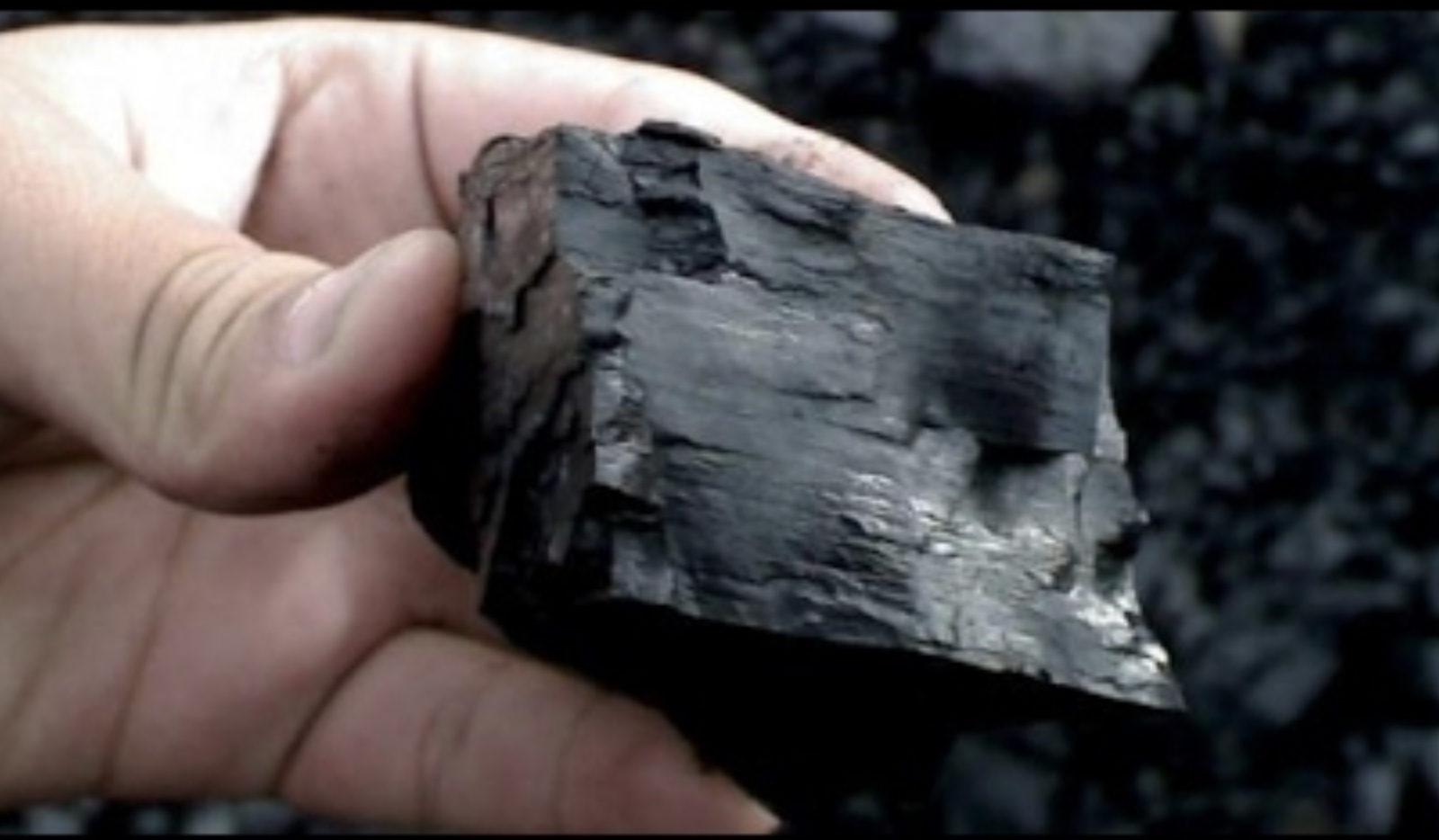 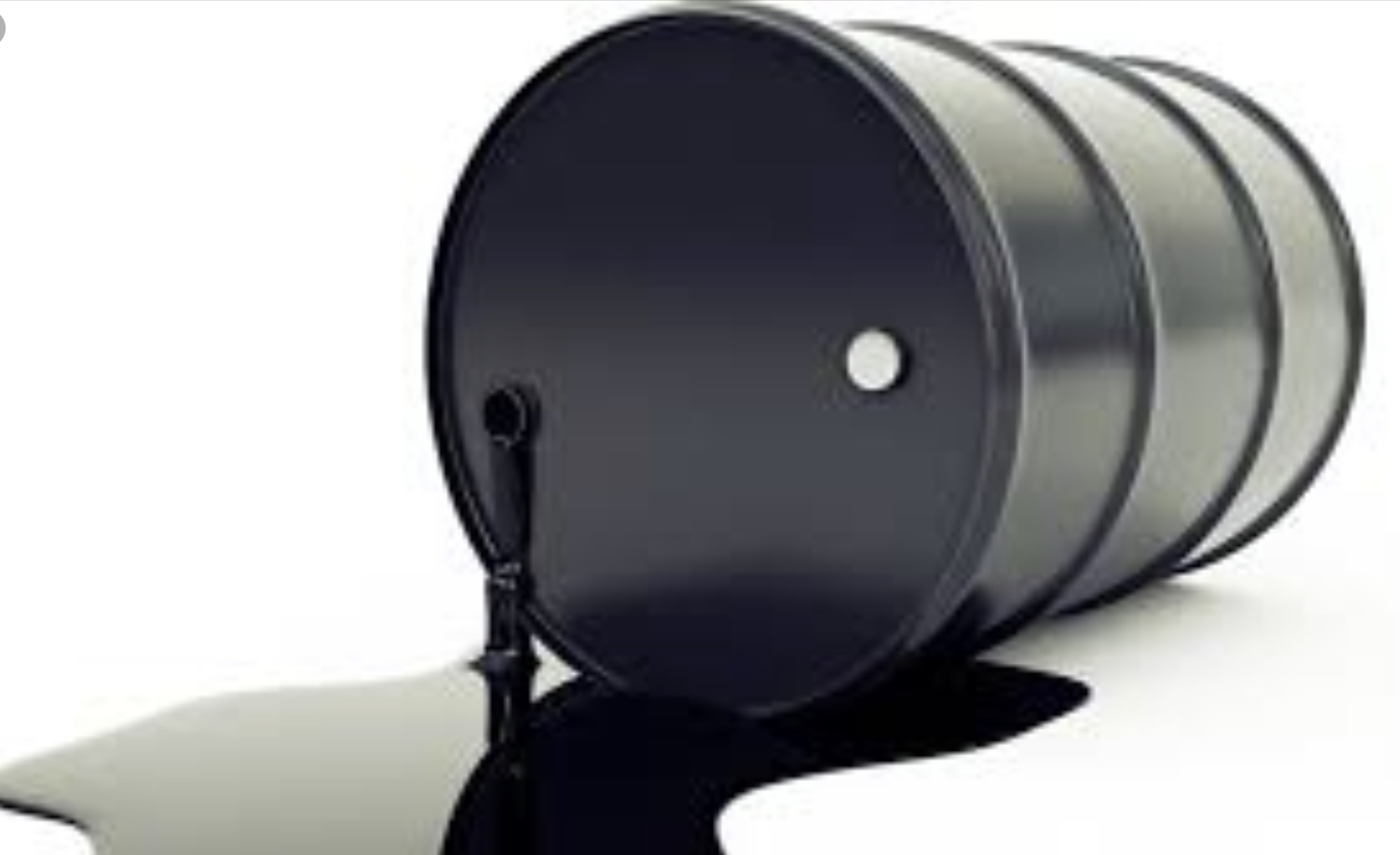 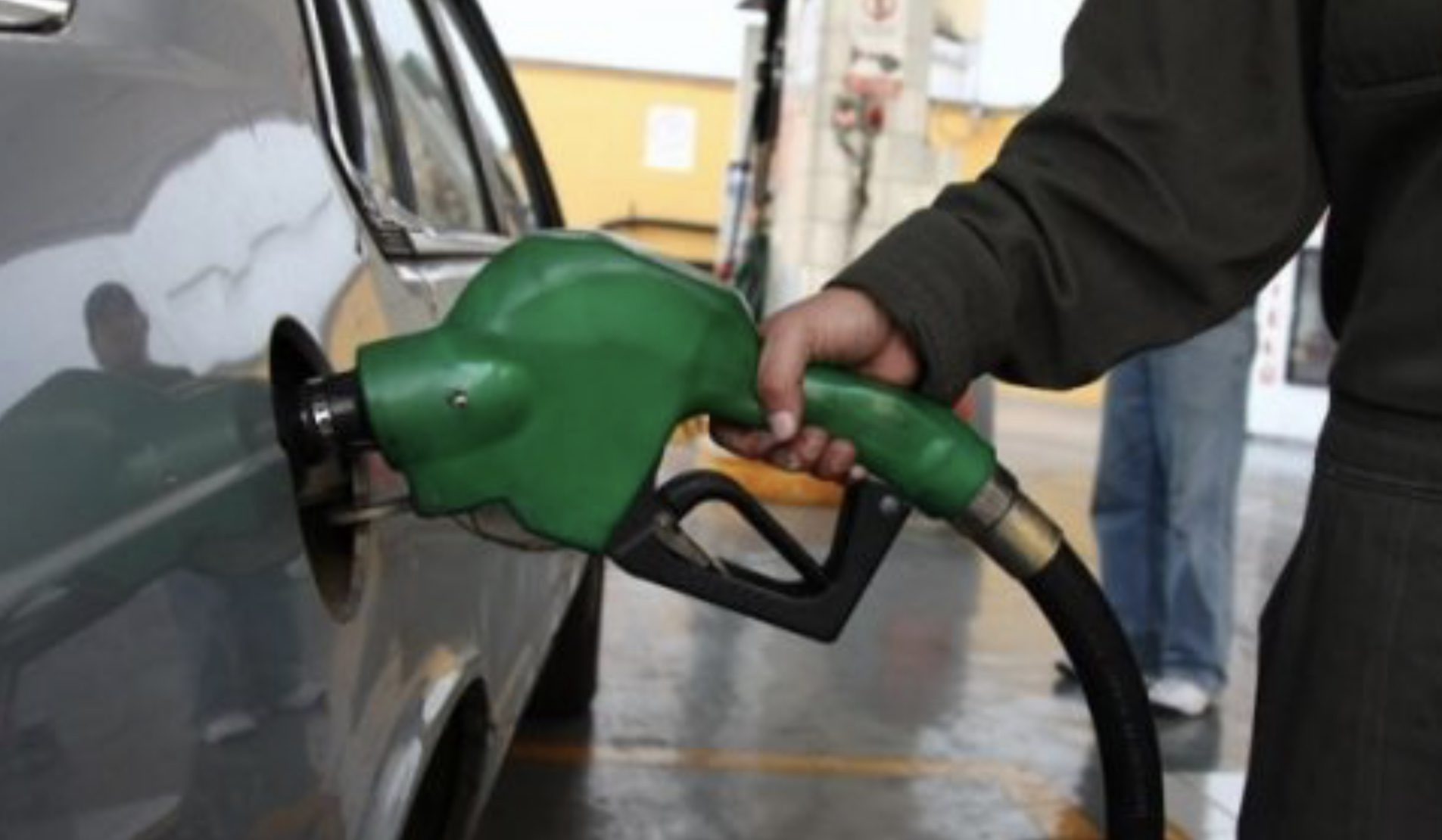 صفحة الكتاب 170
أنواع الوقود الأحفوري
الغاز الطبيعي
الفحم الحجري
النفط
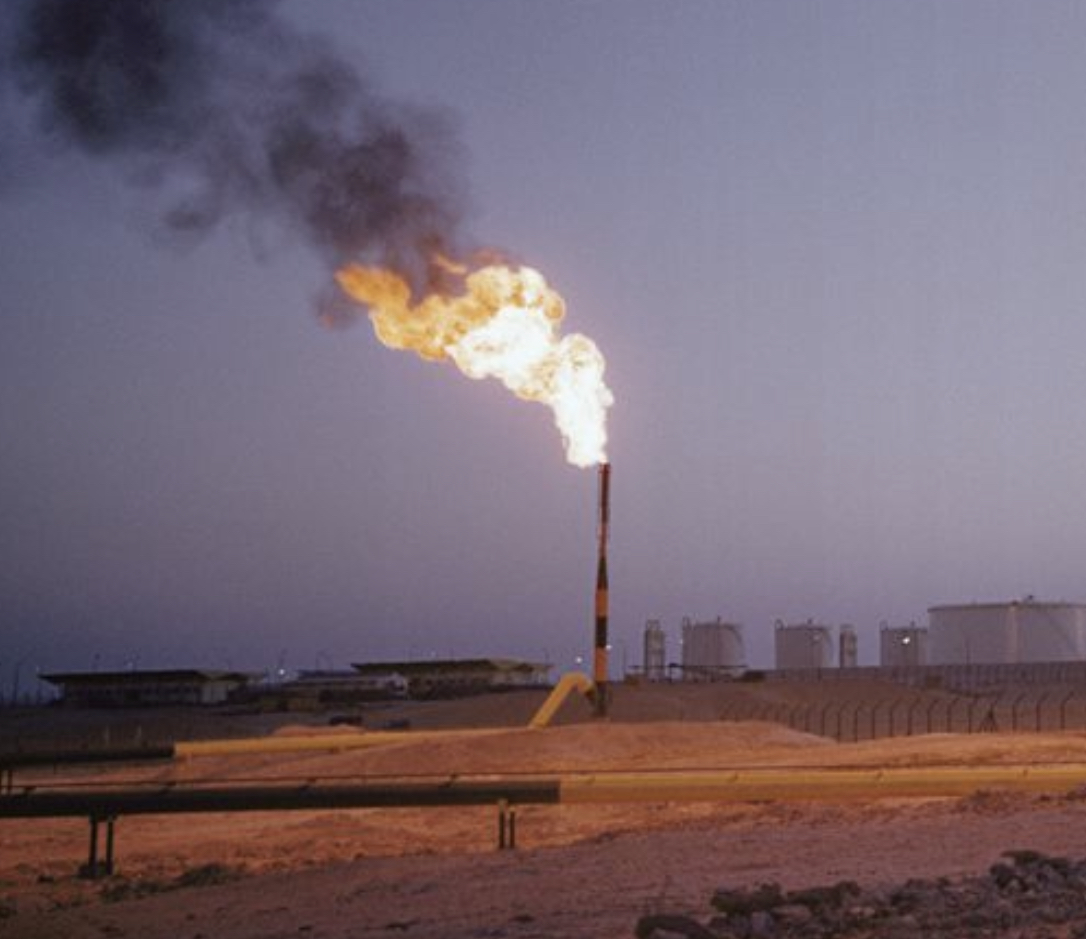 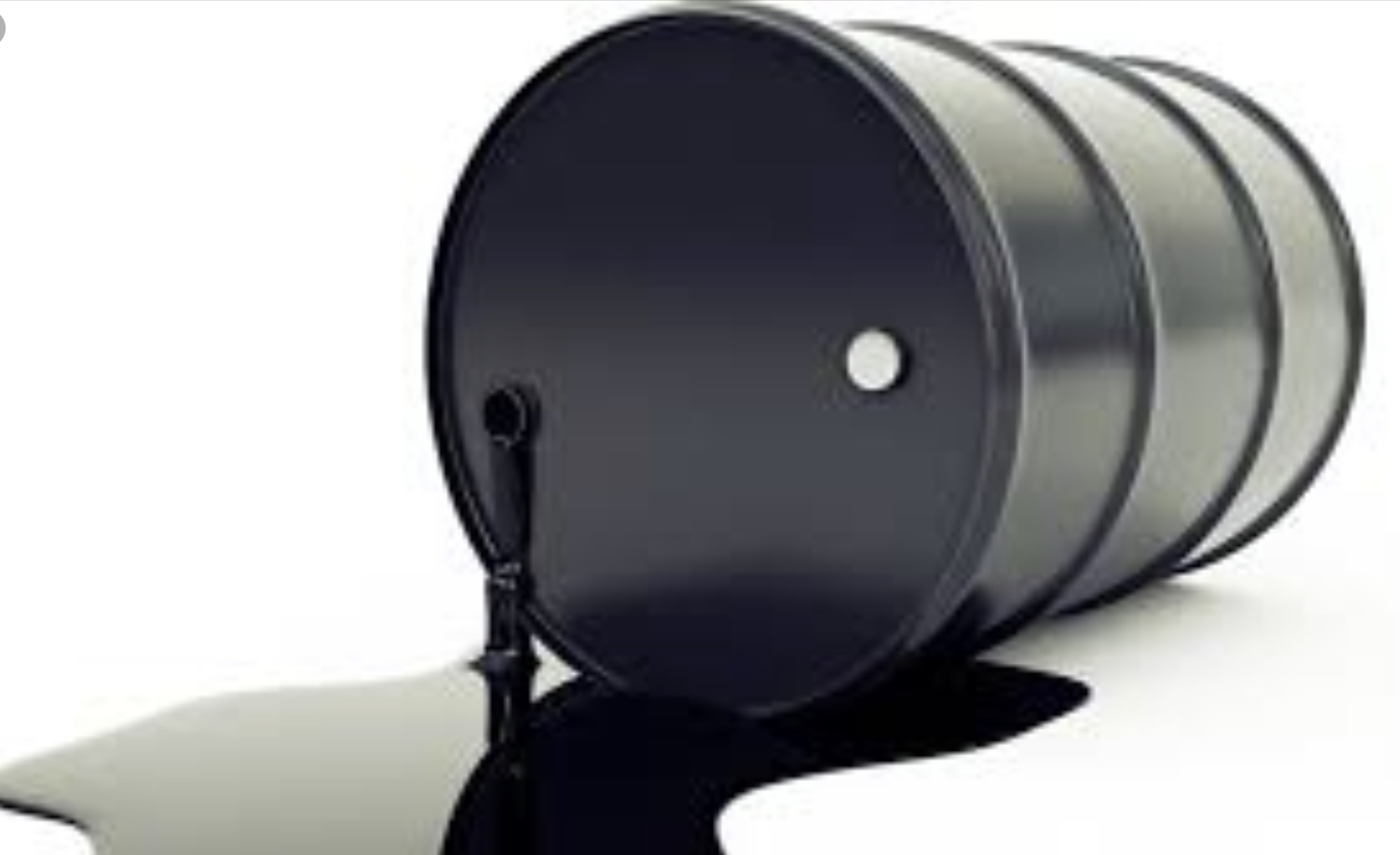 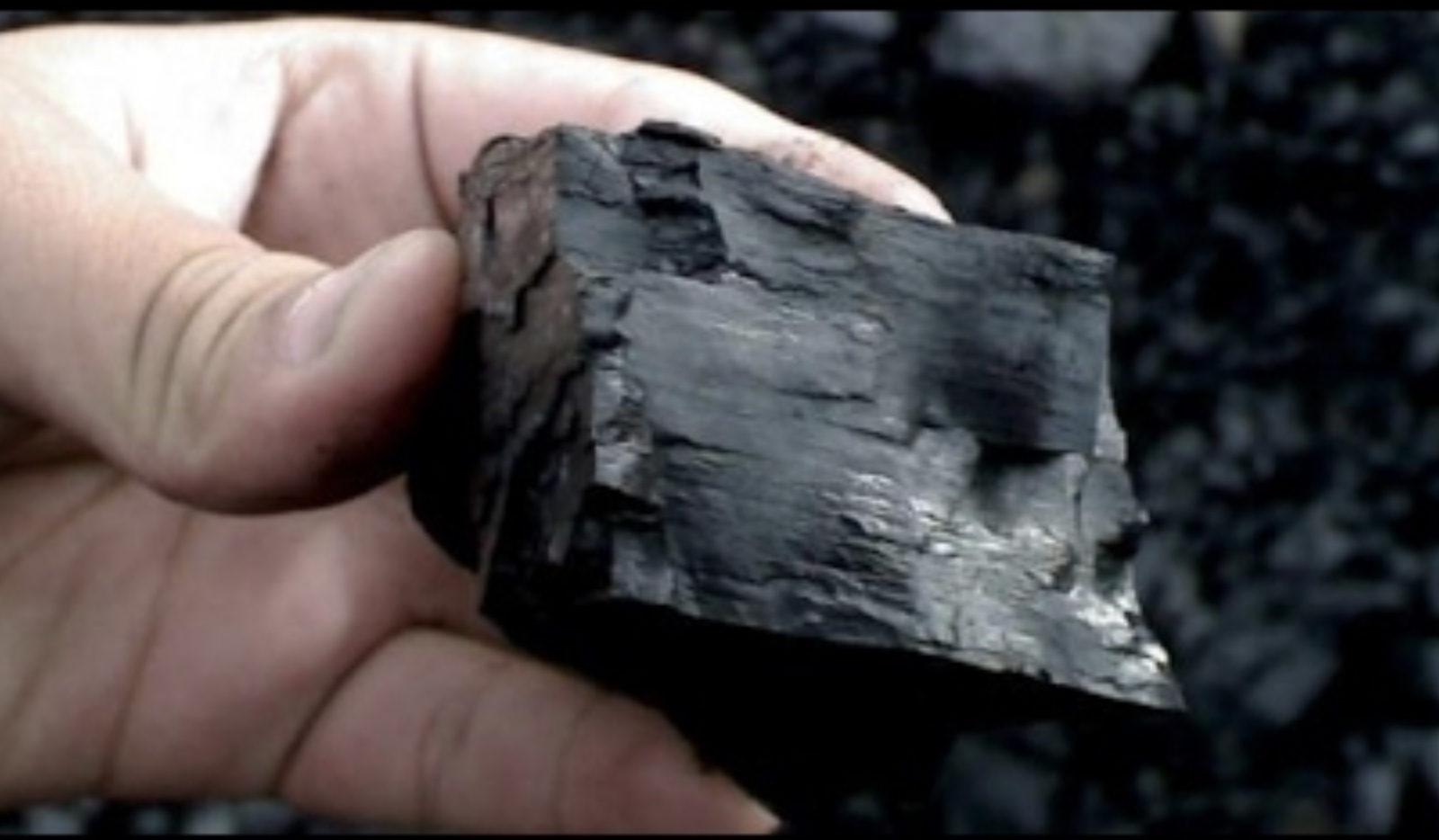 صفحة الكتاب 170
كيف يتكون الفحم الحجري ؟!!
1
مراحل تكون الفحم الحجري
2
٢
١
٣
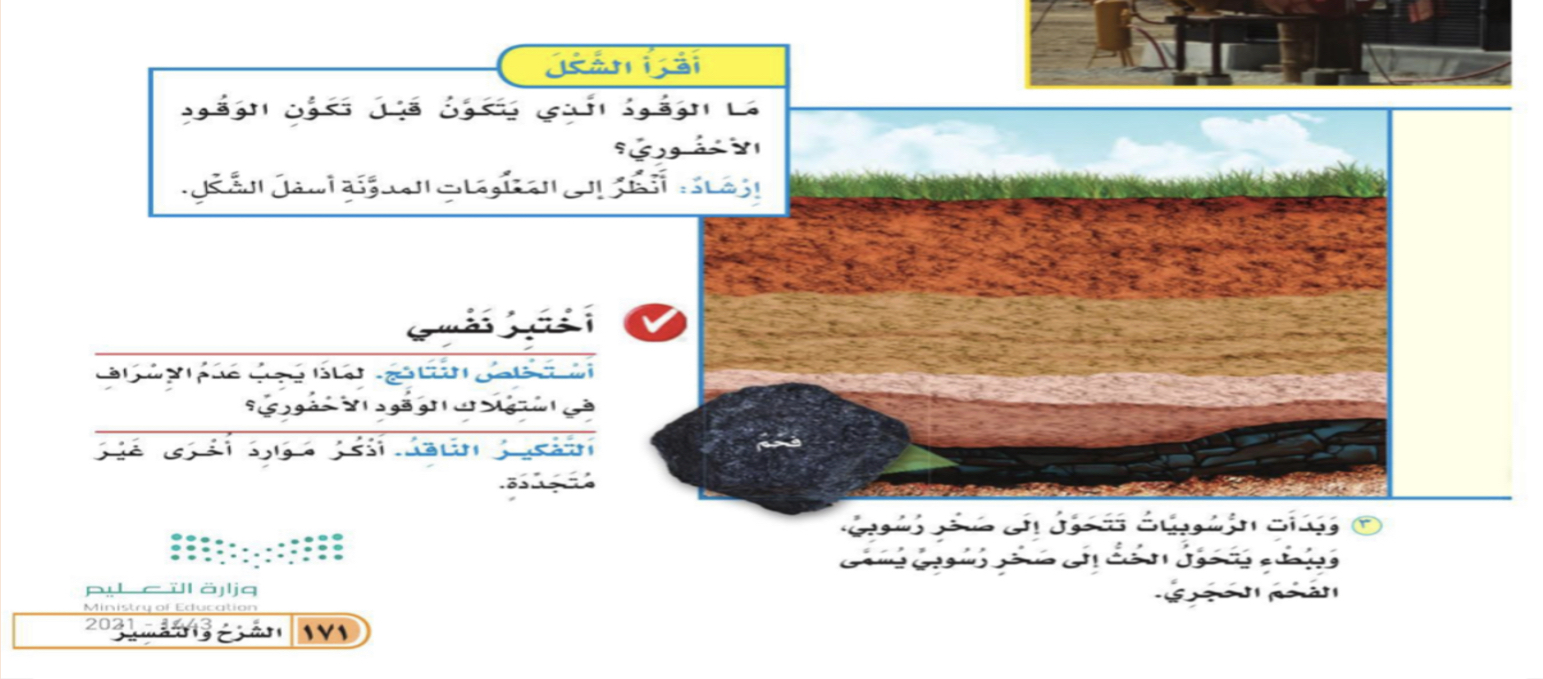 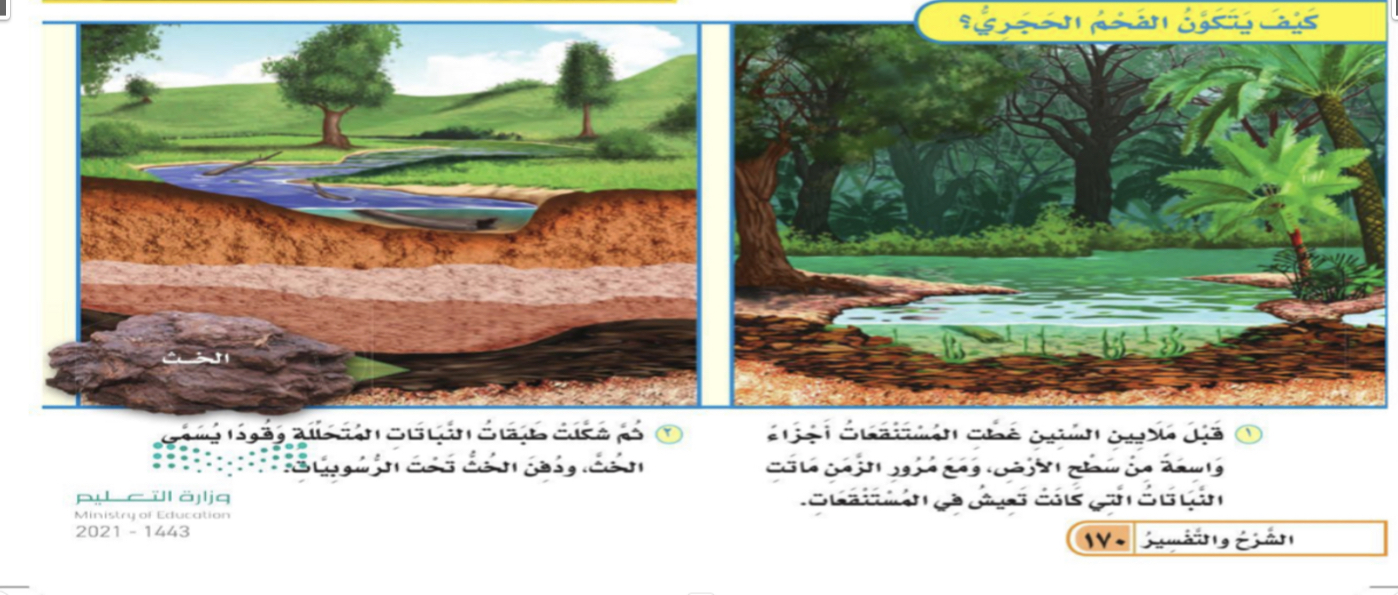 3
4
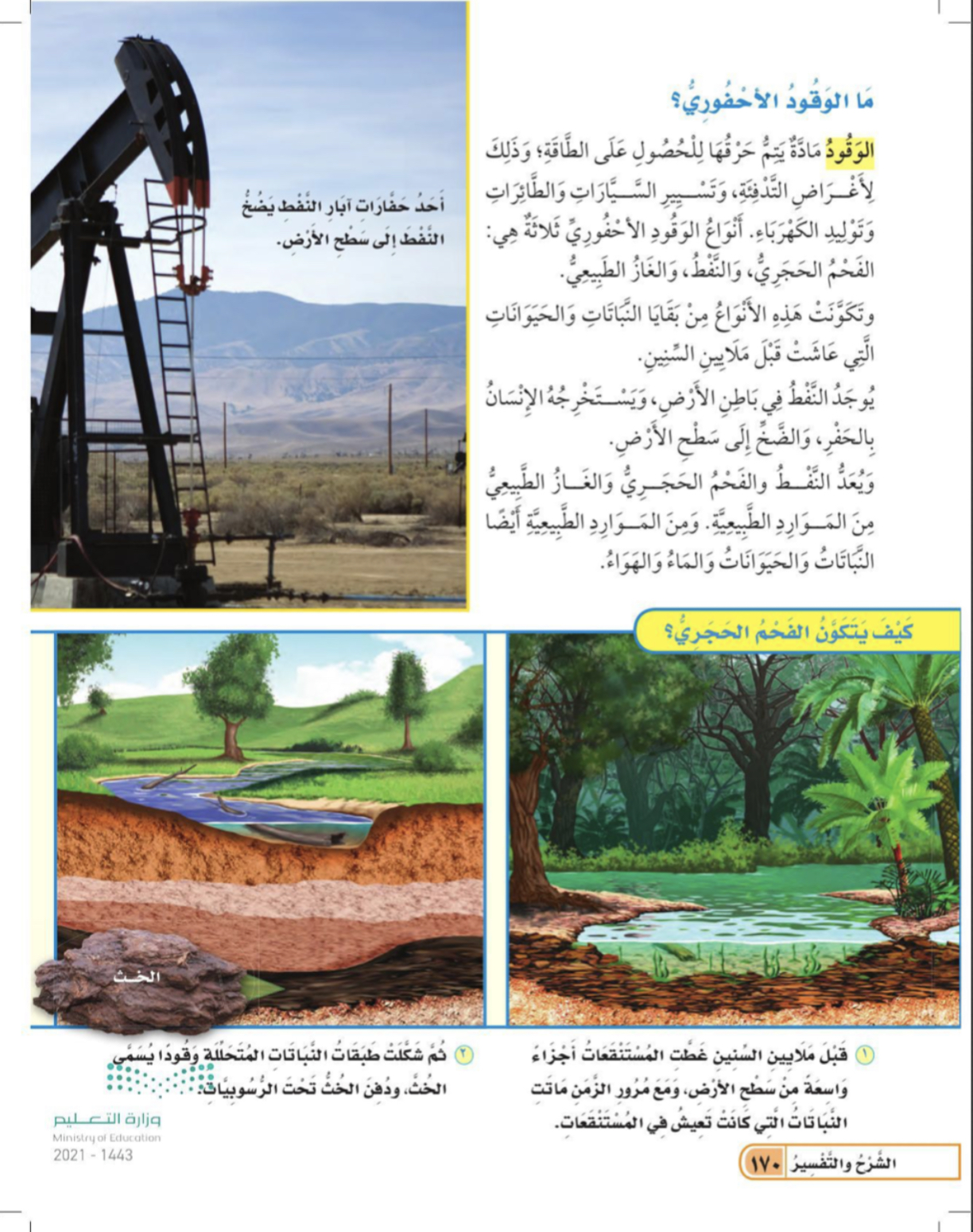 1
2
3
4
صفحة الكتاب 170
1
هو المورد الذي يمكن تعويضه أو استعماله مره أخرى بسهولة
المورد المتجدد
2
3
هو المورد الذي لا يمكن تعويضه أو
 إعادة استعماله بسهولة
المورد غير المتجدد
4
صفحة الكتاب 171
أنواع الموارد الطبيعية
موارد غير متجددة
موارد متجددة
الوقود الأحفوري
الهواء
الماء
النفط
النباتات
الحيوانات
الغاز الطبيعي
الفحم الحجري
صفحة الكتاب 171
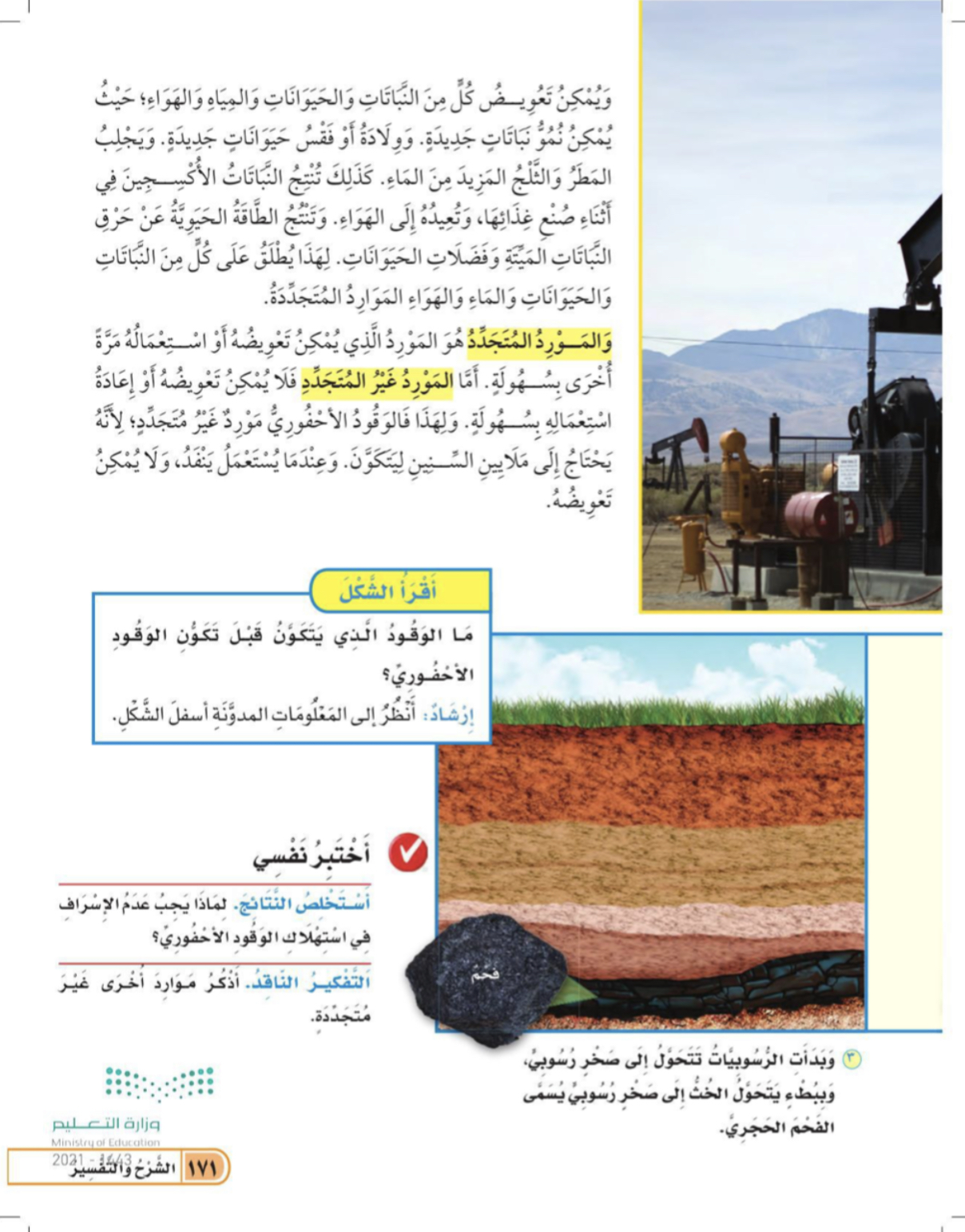 1
2
3
4
صفحة الكتاب 171
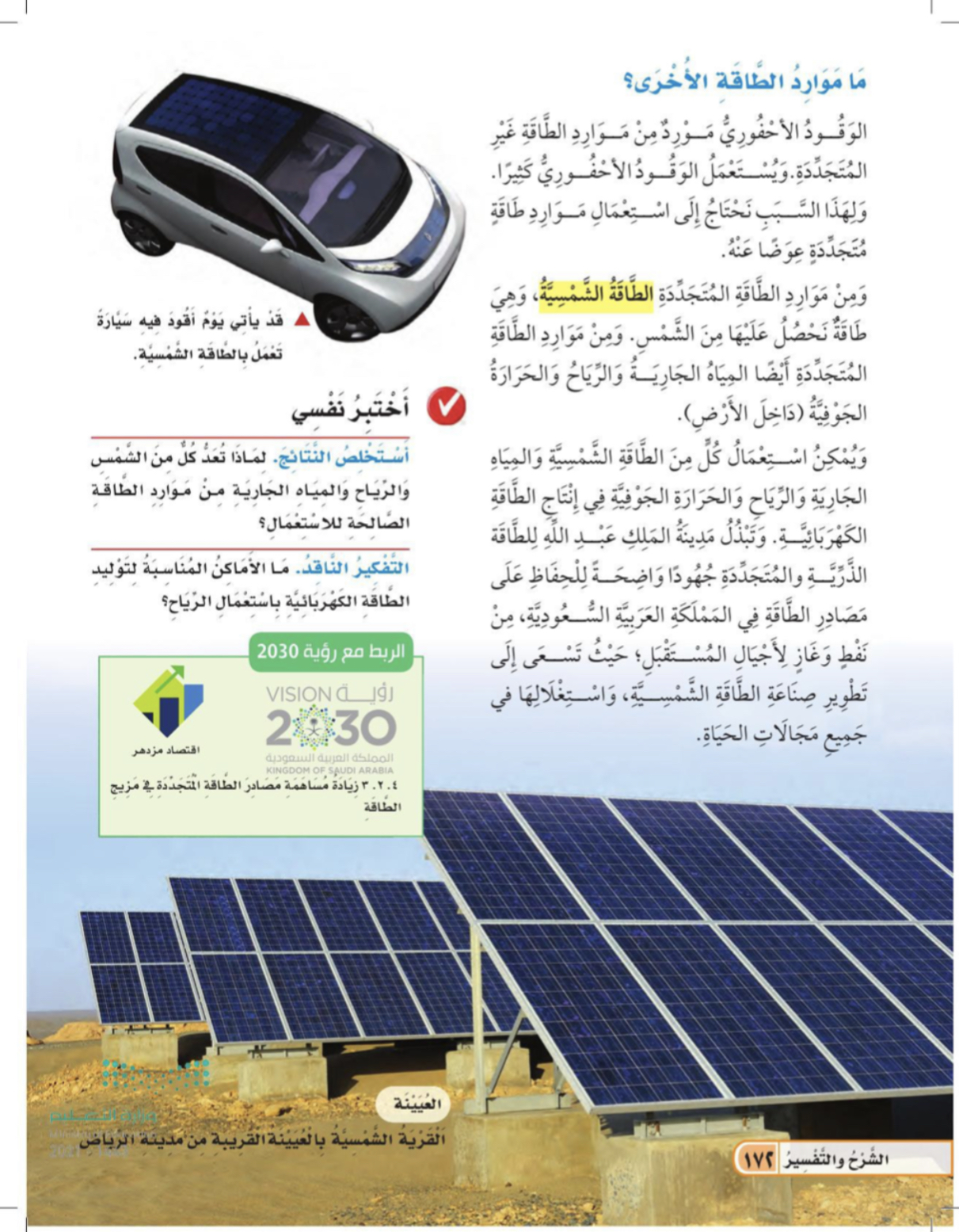 1
2
3
4
صفحة  172